新緑の季節
　タバコをやめる
　いいタイミングですね。
船場健康保険組合　被保険者の皆さん！　『オンライン禁煙プログラム』で、禁煙/卒煙にチャレンジしてみませんか。
　　　~医師や専門指導員が挑戦者をサポートします～　　　　　　　　　　辛くない禁煙チャレンジ
《オンライン禁煙プログラム参加募集要項》
〇応募人数：先着20名（船場康保険組合の被保険者）
〇申込期限 : 2021年8月31日まで
〇参加費用：0円（健康保険組合が費用￥57,000の全額を負担）
〇　プログラム提供　株式会社リンケージ
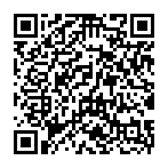 お申込みはこちら→
http://bit.ly/2vi20Np
船場健康保険組合担当：大貫
TEL：03-6865-1280
申し込み・プログラムの内容等に関する問合せ
事業に関する問合せ
株式会社リンケージ　サポートデスクTEL ：0120-33-8916
メール：sd@linkage-inc.co.jp
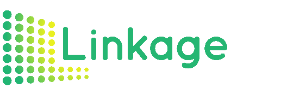